Building digital skills for workforce in Asia
Vatsun Thirapatarapong
Country Manager for Thailand
Amazon Web Services
AWS Training in ASEAN
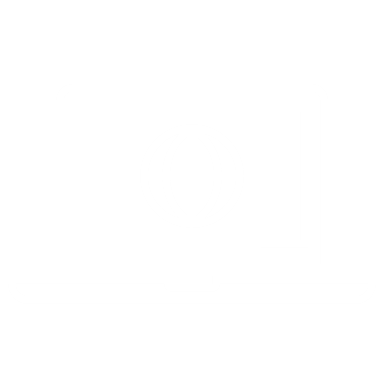 700,000+ individuals trained with cloud skills across ASEAN
[Speaker Notes: Firstly, I want to highlight how AWS is breaking down barriers to solve the current skill shortage and I am pleased to announce today that we have trained more than 700,000 individuals across ASEAN with cloud skills since 2017. We remain committed to working alongside governments and industry in this region to boost digital capabilities and close the skills gap.

ASEAN is undergoing rapid digital transformation, but our opportunity to become leaders in the digital economy depends on having a robust workforce of skilled professionals to support the incredible pace of innovation.]
Growing Skills Gap in ASEAN
Estimated 86 million more workers need to be digitally trained in Asia Pacific and Japan


Governments and industries across ASEAN grappling with shortage of digitally-skilled talent
Research by AlphaBeta, published March 2022
[Speaker Notes: Research by AlphaBeta, commissioned by AWS, found that an estimated 86 million more workers will need to be trained over the next year across Asia Pacific and Japan, to keep pace with the rate of technological change.  
 
We see governments and industries across ASEAN grappling with a shortage of digitally-skilled talent, and struggling to keep up as a result.  
 
More organizations are moving their IT to the cloud and over the next decade, we expect that the adoption of cloud computing, machine learning, data analytics, and cybersecurity across every industry will fuel a vast number of new jobs.
 
With the skills gap widening, now is the time for employers to upskill and reskill their workers with a sense of urgency. And it’s plain to see in the data that workers want their employers to invest in their growth and development.

New data from the AlphaBeta research which we’re releasing here today shows non-tech workers in Singapore and Indonesia, for example, are feeling unprepared for the digitized future due to a lack of digital skills training.]
New Data on ASEAN Digital Skills Gap
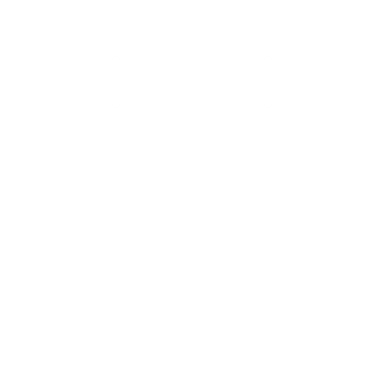 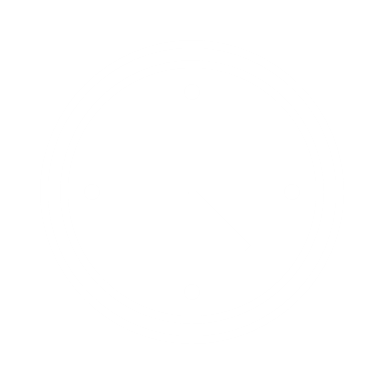 82%
of non-tech workers that currently don’t do any training, say they want to do so within the next year
81% 
of tech workers in Singapore and Indonesia undertake digital training at least once a year

But only 
52% 
of non-tech workers do
94% 
of non-tech workers and 
93% 
of tech workers say they’re more efficient
92% 
of non-tech workers and 
91% 
of tech workers say they’re more employable
[Speaker Notes: You can see on the slide here that 81% of tech workers in those two ASEAN countries undertake digital training at least once a year, but only 52% of non-tech workers do.
 
Yet non-tech workers have a ‘great desire’ to undertake digital skills training, particularly in cloud-related skills. 82% of non-tech workers that currently don’t do any training, say they want to do so within the next year.
 
And there are benefits for tech and non-tech workers who undertake digital skills training. 94% of non-tech workers and 93% of tech workers say they’re more efficient. 92% of non-tech workers and 91% of tech workers say they’re more employable.]
AWS Upskilling Priorities
Building a Diverse Talent Pool Through Custom Programs
Nurturing the Talent Pool of the Future
Upskilling the Existing Workforce at Scale
AWS Academy

AWS Educate

AWS SheDares
AWS Skills Builder
AWS re/Start

AWS Laptops for Builders
[Speaker Notes: The first priority we’re focused on is upskilling the existing workforce at scale.
 
We recently launched AWS Skill Builder subscriptions which builds on our existing Skill Builder platform of 500+ free, self-paced, digital courses (200 in Bahasa Indonesia) and provides individuals and teams with access to ‘exclusive’ AWS cloud training wherever and whenever they want.
The individual subscription is a paid offering for learners who want innovative ways to build their AWS cloud skills and includes Skill Builder Labs - where you can practice in a live AWS environment with step-by-step instructions; Jam Journey - where people work together in hands-on labs based on real customer scenarios; AWS Certification exam preparation; and Cloud Quest - a game-based learning experience.
 
With Cloud Quest, you can train to become a Solutions Architect, Serverless Developer, and Machine Learning Specialist. You can see it for yourselves at the demonstration shortly.
 
The Skill Builder team subscription includes all the features of the individual subscription but is for organizations that want to train 50 or more people. ASEAN companies, Traveloka and Zalora have purchased subscriptions so they can train their workers at scale, in a flexible way.

Our second priority is to build a diverse talent pool through custom programs supported by government and industry.
 
In the past year we’ve launched AWS re/Start in Indonesia, Malaysia, the Philippines, Singapore, and Vietnam. Our free 12-week program is helping unemployed and underemployed individuals with little tech experience, build cloud computing skills and get connected with employers.
 
Filipino graduate, Eric Relleve made the pivot to tech after finishing AWS re/Start. He’s now working in IT with Fujitsu in the Philippines as a Cloud Engineer. Eric was unemployed and said the program “did a 180-degree turn” for his career and life.  He’s one of many success stories!
 
And the AWS Laptops for Builders free program, unique to Indonesia and supported by the Indonesian Government, is teaching high school and vocational students – including students with disabilities – about cloud fundamentals in Bahasa Indonesia.  
 
Our third priority is nurturing the talent pool of the future through our education programs. I’m going to hand over now to Shang for a deep-dive into how we’re making digital education accessible to everyone.]
Deep Dive into AWS re/Start
Our Mission:Equip individuals and teams with skills to leverage AWS Cloud to innovate in the digital world
The Opportunity: Tap into a new talent pool in ASEAN to help people build cloud skills and launch cloud careers
AWS re/Start : A free, full-time, skills development program that prepares unemployed or underemployed individuals for careers in cloud computing
AWS re/Start Introduction
Building a pipeline of diverse non-traditional cloud talent 
AWS re/Start is a full-time, classroom-based skills development and training program that prepares individuals from diverse backgrounds for entry-level cloud positions.
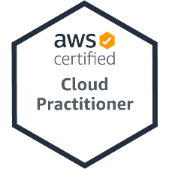 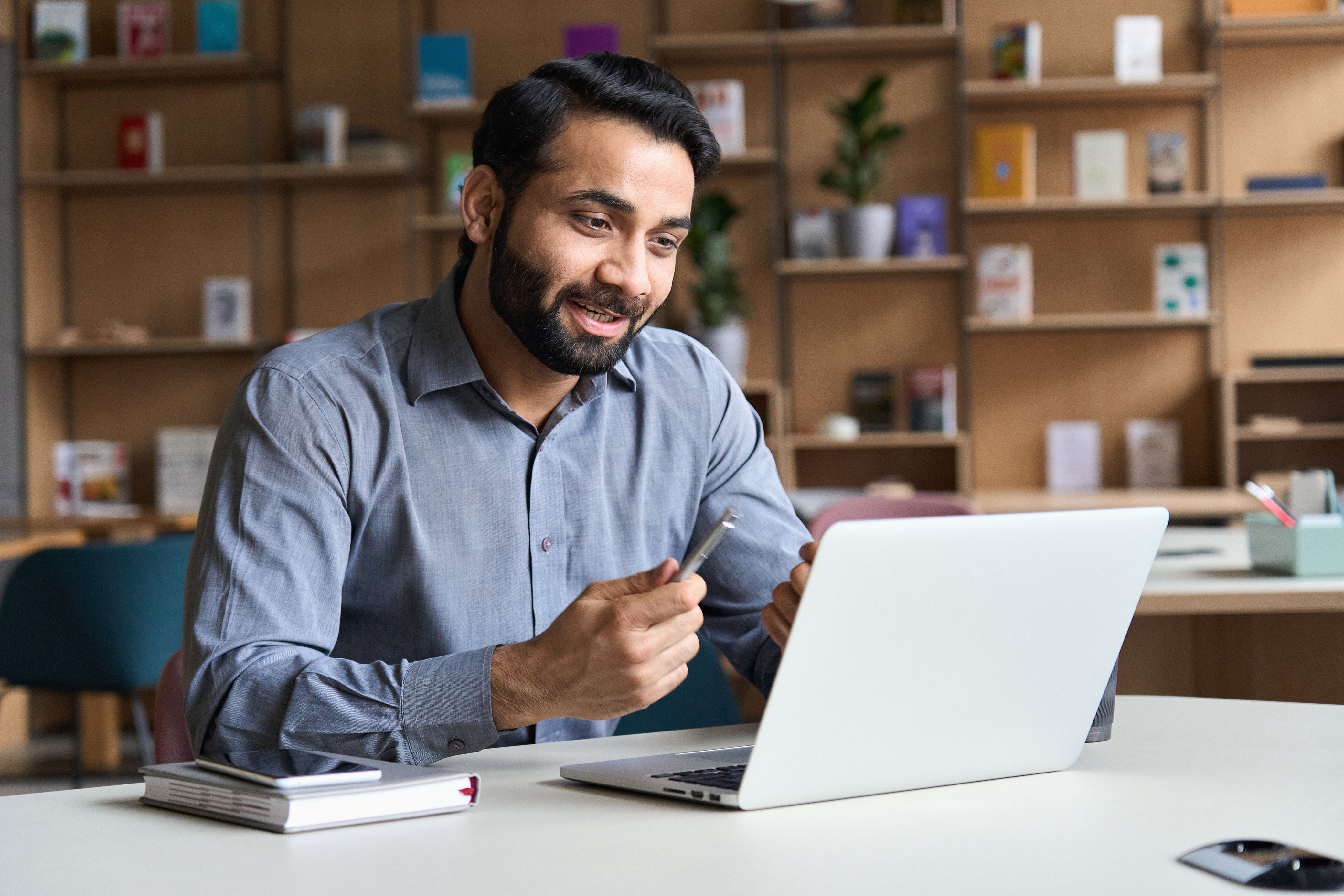 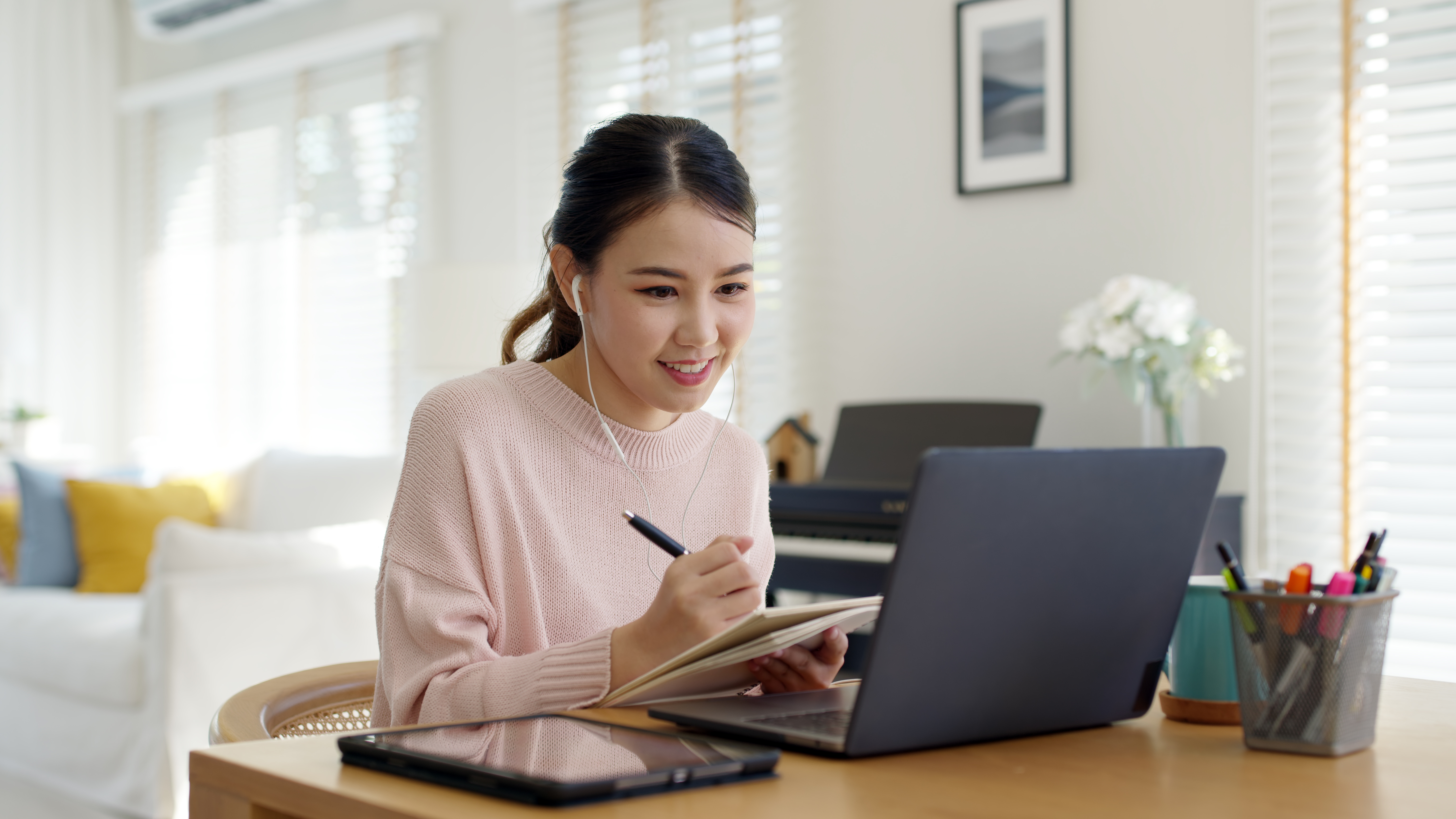 Trained in IT Fundamentals, 
AWS Cloud, and employability skills
Prepared to take the AWS Cloud Practitioner Certification Exam
Ready to connect with employers
[Speaker Notes: AWS re/Start focuses on unemployed or underemployed individuals who otherwise may not have been able to acquire these skills. Learners hold high school, secondary school, or equivalent diplomas. With diverse backgrounds and career paths, AWS re/Start learners are driven, engaged, and share an interest in pursuing cloud careers. 

Program overview - The courses and training prepare learners for entry-level, front-line cloud roles, such as cloud operations, site reliability, infrastructure support, and technical adjacent business support roles. Each cohort of about 25 learners, supported by professional mentors and accredited trainers, completes a 12-week training featuring real-world scenario-based learning, labs, and coursework. Learners complete AWS Certification as a part of the program and are supported in the job search and interview process. 

The program is offered at no cost to learners and no previous cloud or technology experience is required. 

Description of jobs - AWS re/Start alumni are prepared for paid internships, apprenticeships, and other entry-level roles in cloud operations, site reliability, infrastructure support and devops. In these positions, they can provide frontline support, escalate issues effectively, carry out initial troubleshooting, and automate manual tasks.

Globally, AWS re/Start connects 90% of graduates with local employers, and provides job interview preparation and resume coaching.]
Empowering ASEAN’s Education Community
United States Agency for International Development 
(Vietnam)
Department of Polytechnic and Community College Education 
(Malaysia)
Skilio 
(Singapore)
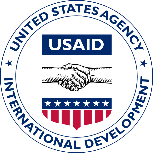 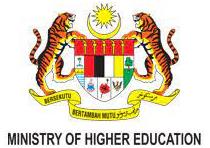 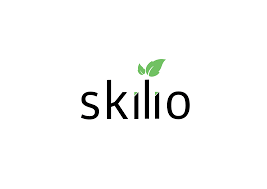 Singapore Management University’s ‘Women in Tech’ 
(Singapore)
Digital Economic Promotion Agency (Thailand)
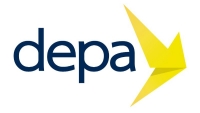 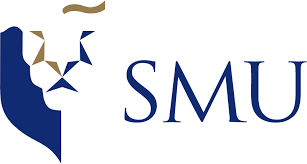 [Speaker Notes: In Malaysia, The Department of Polytechnic and Community College Education within Malaysia’s Ministry of Higher Education (MOHE), is engaging with AWS via a pilot project named ‘ROBONEO AWS DeepRacer Challenge’ in Sabah. This project is aimed at sparking interest in cloud computing, robotics and machine learning among poly students.

In Thailand, AWS collaborated with the Thai Government’s Digital Economy Promotion Agency and one of the leading universities– King Mongkut's Institute of Technology Ladkrabang to run a bootcamp and a job fair for over 200 students to prepare them for the digital workforce. 
 
In Vietnam, we are working with USAID (United States Agency for International Development) to help modernize the curriculums of the top seven universities. AWS is providing technical support and educator training to help them integrate cloud content into their degree courses.
 
In Singapore, AWS is collaborating with Skilio - a skills-based hiring platform - to help graduates with their tech job search. 
 
And we’re supporting Singapore Management University’s ‘Women in Tech’ group by offering cloud essential knowledge and skills for women and girls to be successful in the digital workforce. As Professor Kyong is about to tell you, there is no escaping from cloud!]
AWS Education in ASEAN
Providing more equitable learning opportunities

Nurturing a diverse digital workforce

Collaborating with governments and educational institutions

Increasing employability and driving industry innovation
[Speaker Notes: AWS is providing more equitable learning opportunities, with the goal of nurturing a diverse digital workforce. We are collaborating with governments and educational institutions to incorporate the latest content into mainstream education curriculum so that students can gain in-demand cloud skills and are prepared for entry-level jobs. It is inspiring to see students across ASEAN leveraging AWS education programs to increase their employability and drive industry innovation when they enter the workforce.]